Мордовский республиканский музей изобразительных искусств им. С.Д. Эрьзи
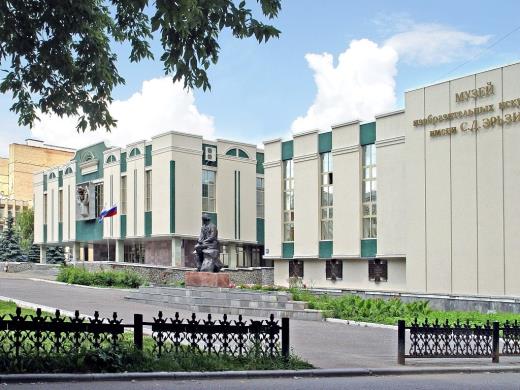 Музей открылся 10 января 1960 года в бывшем здании пожарного депо и назывался «Мордовская республиканская картинная галерея им. Ф.В. Сычкова». В 1976 году, к 100-летию со Дня рождения С.Д. Эрьзи, было построено новое здание, с 1995 года музей носит имя Степана Эрьзи.
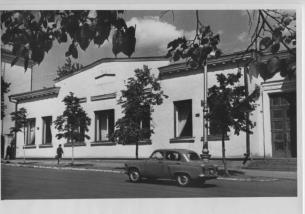 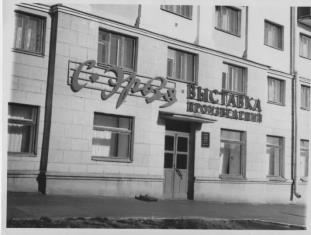 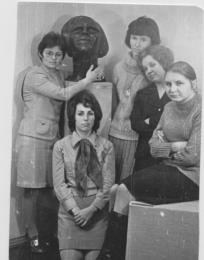 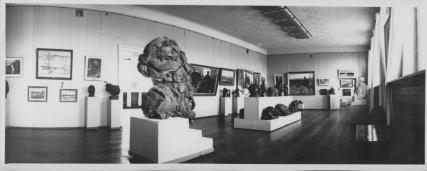 Базовыми коллекциями являются работы классиков национальной художественной культуры: великого сына мордовского народа  скульптора Степана Дмитриевича Эрьзи (1876-1959) и «певца радости бытия», нашего земляка, выпускника Императорской академии художеств, живописца Федота Васильевича Сычкова (1870-1958).
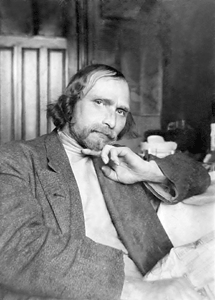 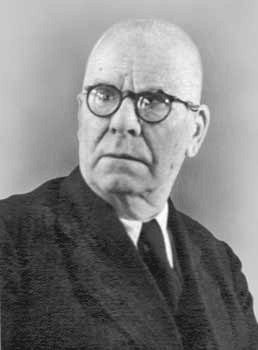 Степан Дмитриевич Эрьзя - галерея работ
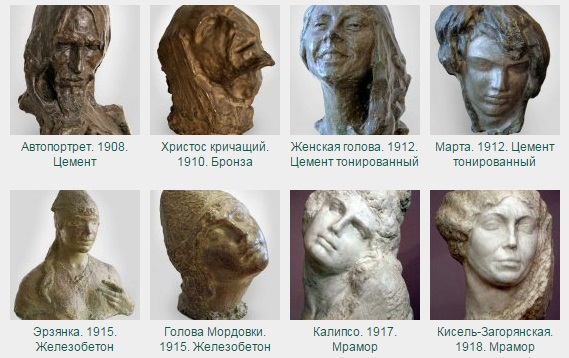 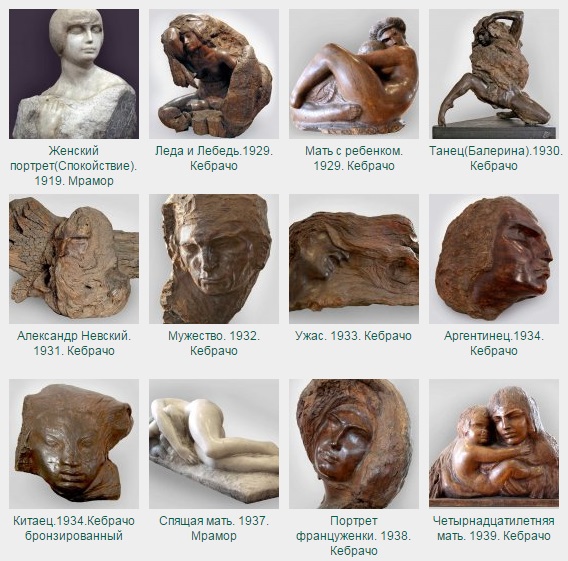 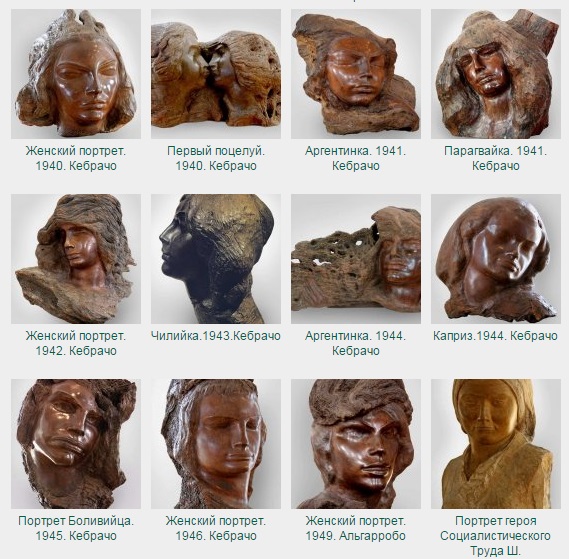 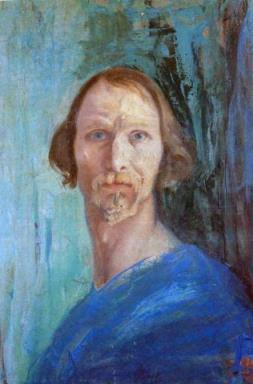 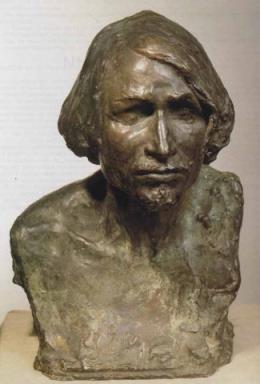 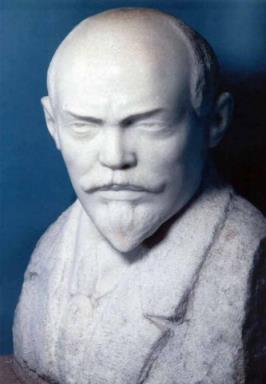 Автопортрет. 1910-е г г., х.м.
Автопортрет (Тоска). 1908.Цемент
В.И. Ленин. 1922-1923. Мрамор
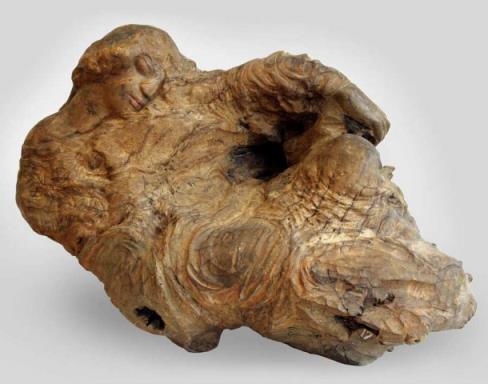 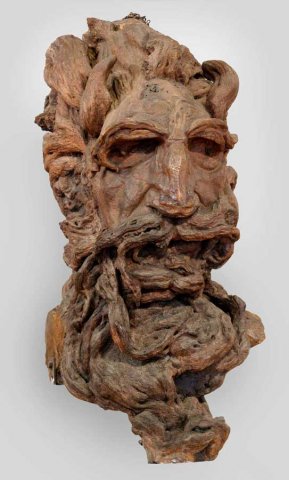 Летящий. 1922. Кавказский дуб
Моисей. 1932. Альгарробо
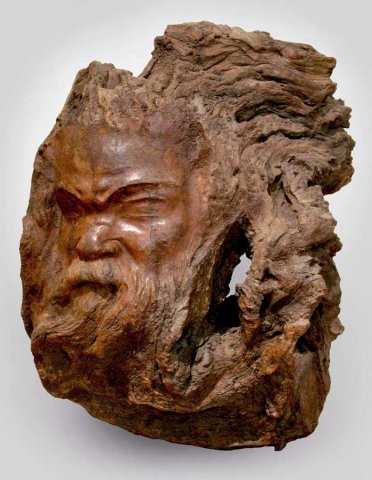 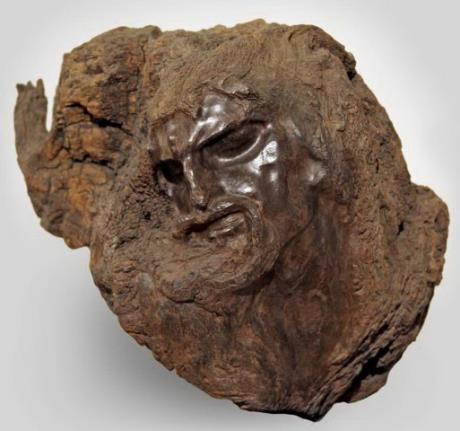 Сократ. 1940. Кебрачо
Христос.Кебрачо
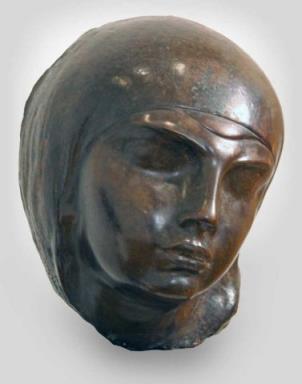 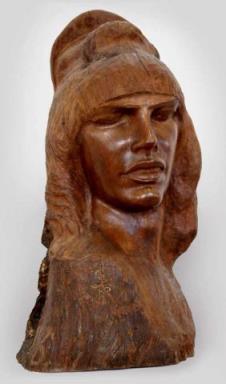 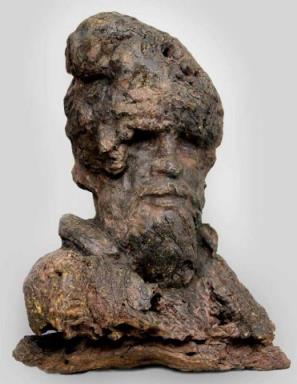 Монашенка. 1941. Кебрачо
Портрет русской женщины. 1948. Кебрачо
Крестьянин-мордвин. 1937. Кебрачо
Федот Васильевич Сычков - галерея работ
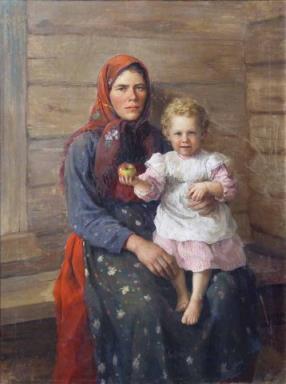 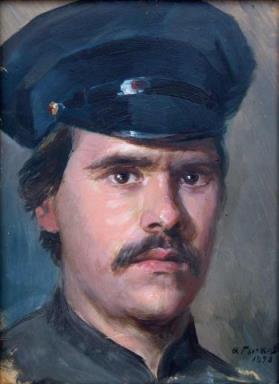 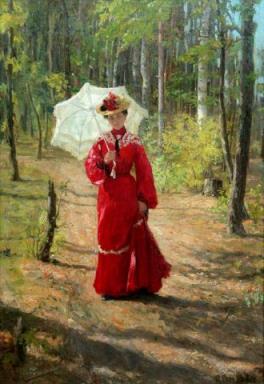 Женщина с ребенком. Портрет сестры. 1903.
Автопортрет.1893.
Женский портрет. Портрет Лидии Васильевны
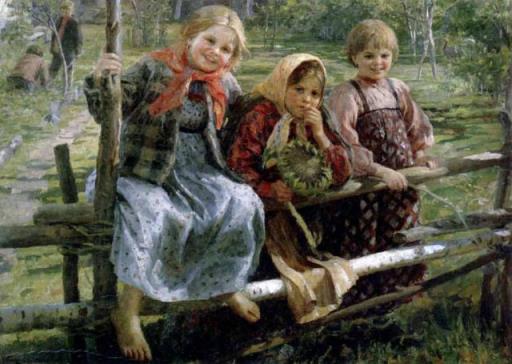 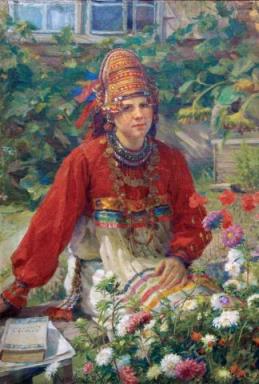 Подружки. Дети. 1916
Учительница-мордовка. 1937.
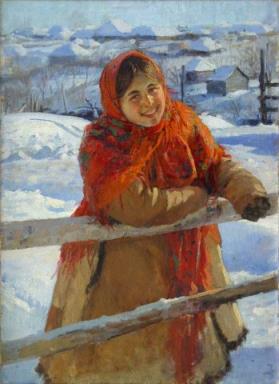 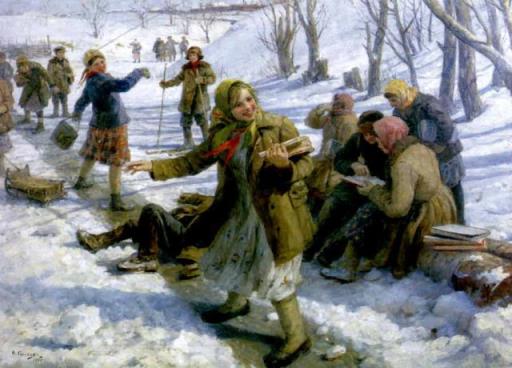 У изгороди. Зима. 1931.
Возвращение из школы (Из школы). 1945.
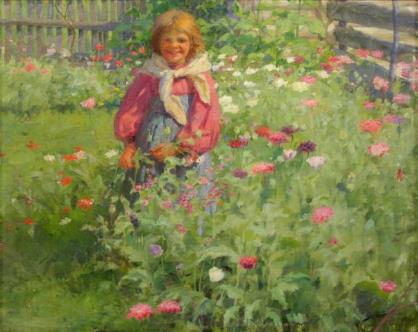 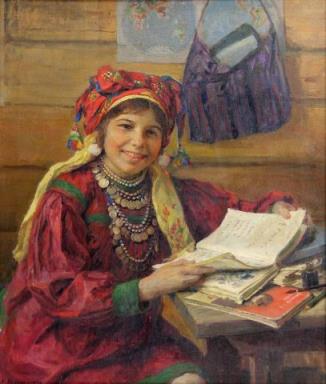 Девочка в огороде. 1912.
Школьница-отличница.1934.
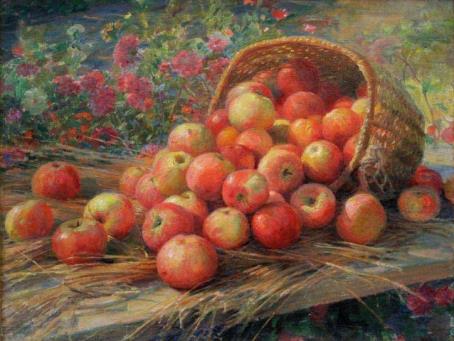 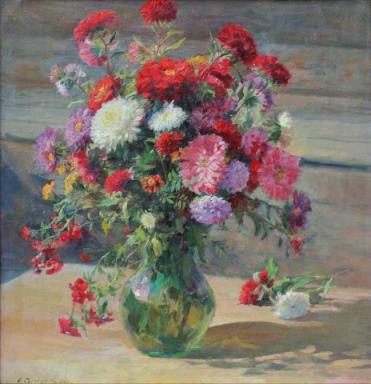 Алма-атинские яблоки. 1937.
Астры. 1940.
В настоящее время в музейной коллекции более 15000 единиц хранения. Русское искусство, современное отечественное, декоративно-прикладное, искусство художников Мордовии – лучшие произведения находятся в постоянной экспозиции, которую ежегодно посещают более 60 000 человек.
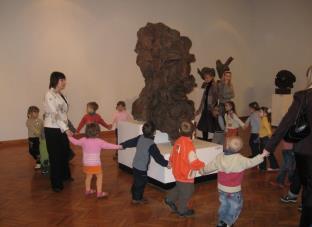 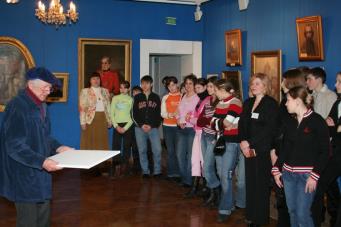 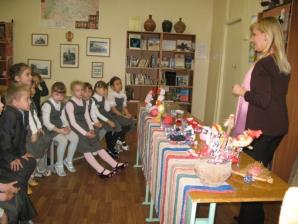 Русское искусство

Музей располагает собранием русского искусства (икона, живопись, графика, скульптура XVIII - нач. XX вв.).
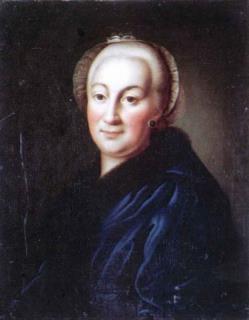 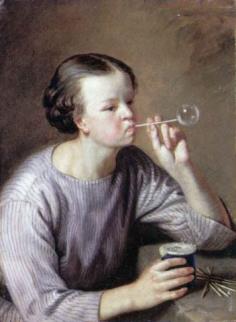 Неизвестный художник. Дама в синем платье. 1760-е
А.В. Тыранов. Мальчик, пускающий мыльные пузыри.
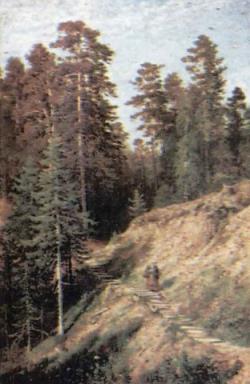 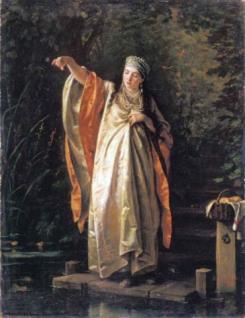 С. И. Грибков. Боярыня у водоема. 1882
И. И. Шишкин. В лесу. (Из леса с грибами). 1883
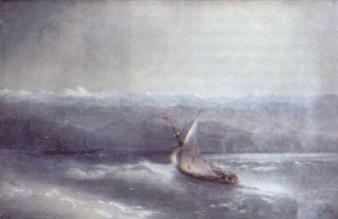 И.К.Айвазовский. Море на фоне гор.1880.
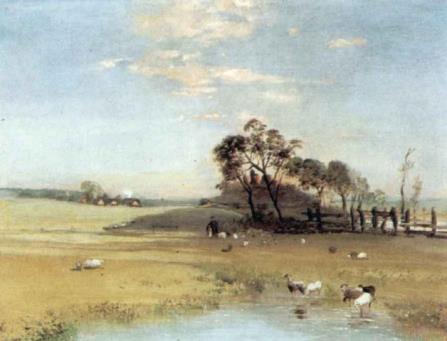 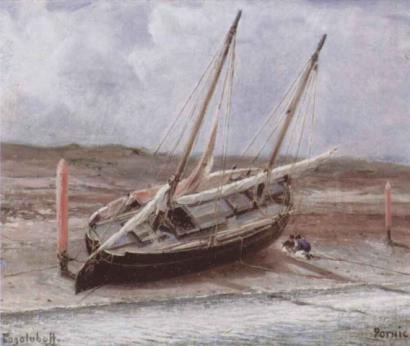 Л.Ф. Лагорио. Рыболовецкие тони. 1875
А.П. Боголюбов. Пейзаж с парусником.1867
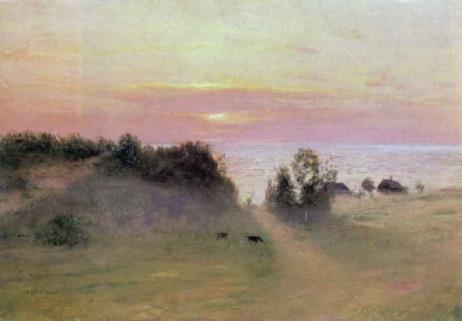 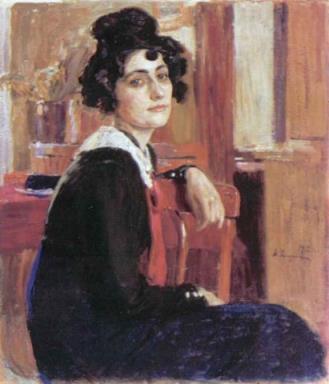 Н.Н. Дубовской. Берег моря. Закат. 1895
А. М. Корин. Француженка. 1912
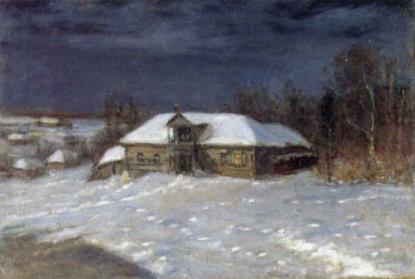 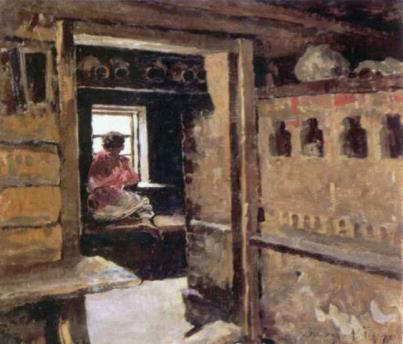 М.Х. Аладжалов.Зима
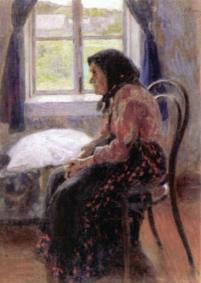 С.А. Виноградов. Мальчик у окна в хате.1890-е гг.
А.М.Корин. Старуха о окна.1900
Декоративно-прикладное искусство
Народные художественные промыслы России
Коллекция «Народные художественные промыслы России» является классической по своему составу. В ней представлены произведения мастеров ведущих всемирно известных центров лаковой миниатюры, резьбы и росписи по дереву, обработки бересты, кости, гончарства, глиняной игрушки, кружевоплетения, ткачества, вышивки второй половины ХХ века.
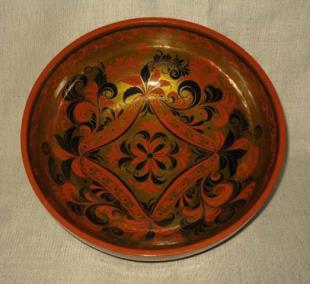 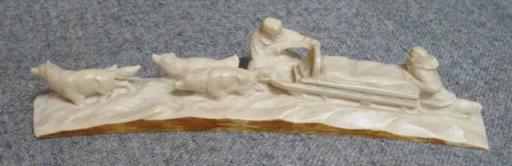 Хазов Г.А. Композиция "Заполярье". 1969. Бивень мамонта.
Доспалова Е.Н. Чаша "Пряник". 1984. Хохлома.
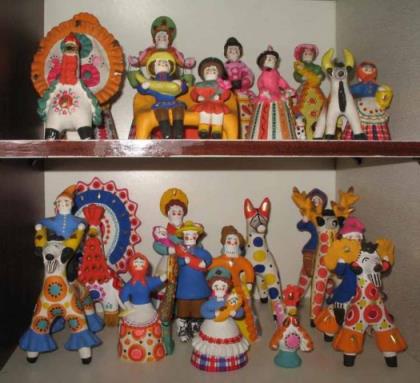 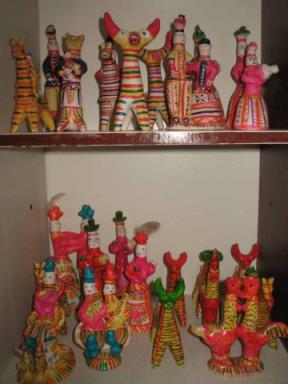 Фонды. Коллекция народных художественных промыслов России. Дымковская игрушка. Глина, роспись. 1960-е – 1980-е гг.
Фонды. Коллекция народных художественных промыслов России. Филимоновская игрушка. Глина, роспись. 1970-е – 1990-е гг.
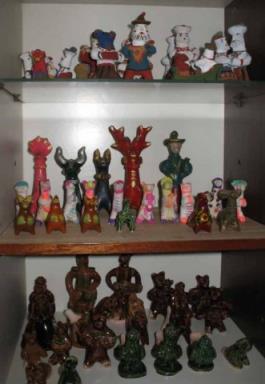 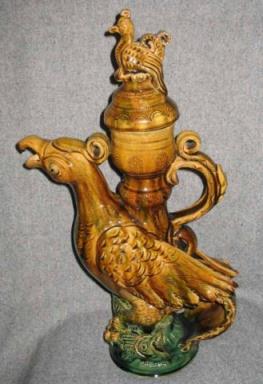 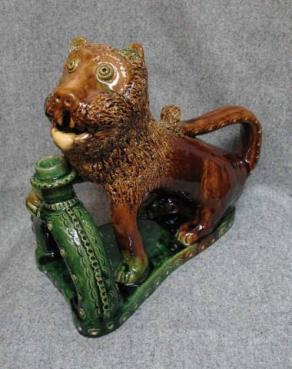 Фонды. Коллекция народных художественных промыслов России. Глиняная игрушка. Глина, роспись. 1970-е – 1990-е гг.
Насонова Н.К. Сосуд "Скопа". 1991. Глина, глазурь, полива.
Курбатова А.В. Подсвечник "Лев". 1990. Глина, глазурь
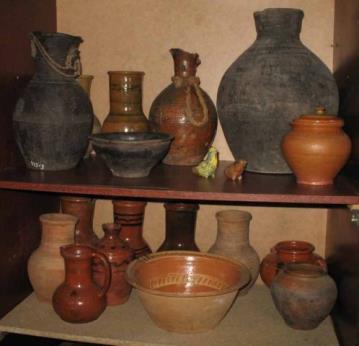 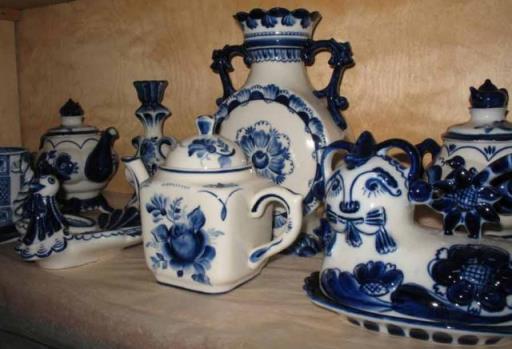 Фонды. Коллекция народных художественных промыслов России. Керамика. Нач. – сер. ХХ вв
Фонды. Коллекция народных художественных промыслов России. Гжель. 1970-е г.
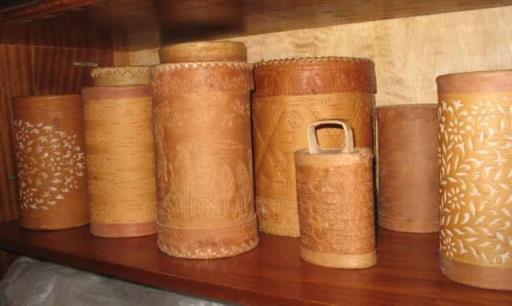 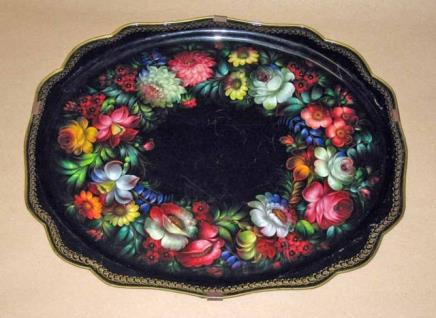 Фонды. Коллекция народных художественных промыслов России. Берестяные туеса. 1970-е гг.
Поднос "Венок". 1975. Жостово
Собрание профессионального декоративно-прикладного искусства
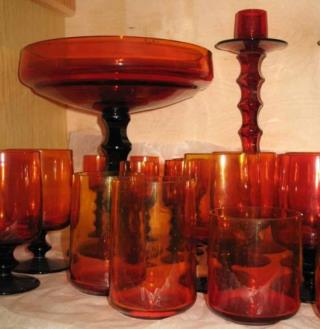 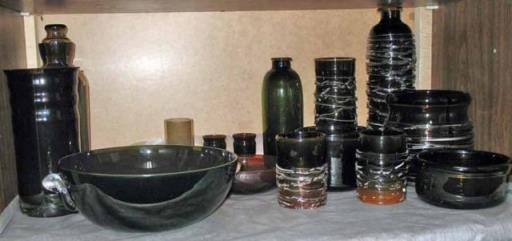 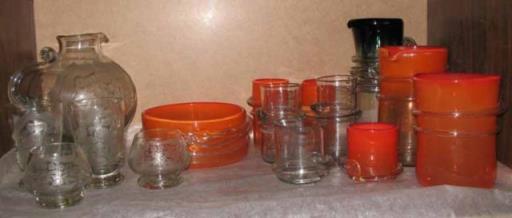 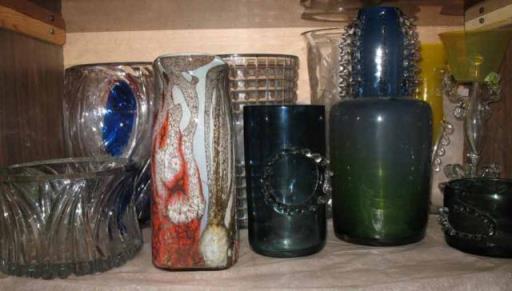 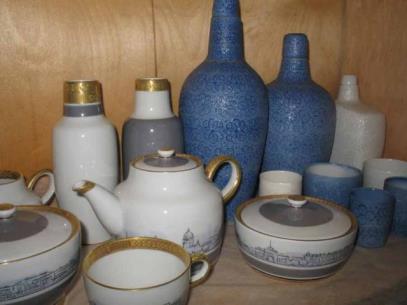 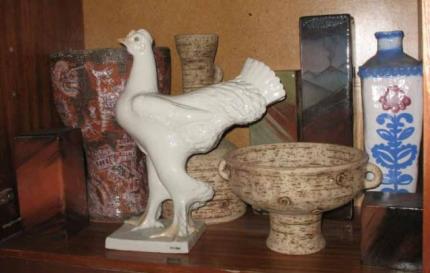 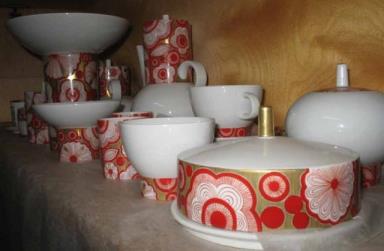 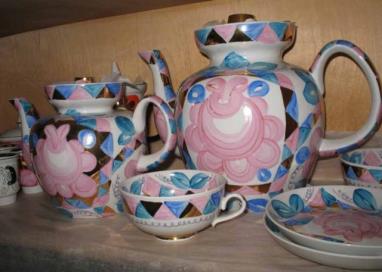 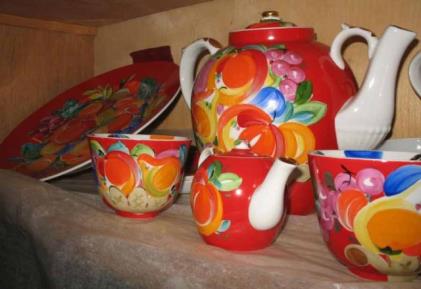 Археология
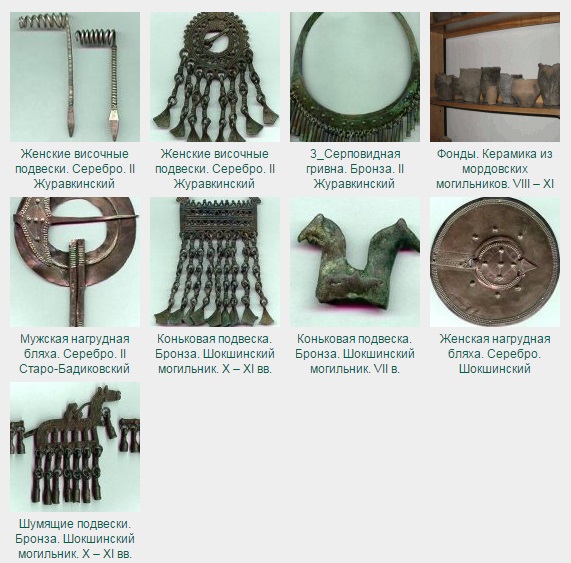 Мордовский народный костюм
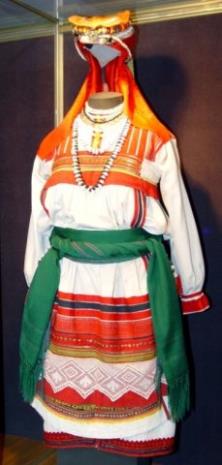 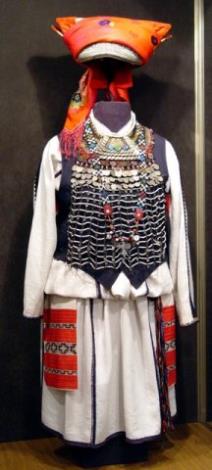 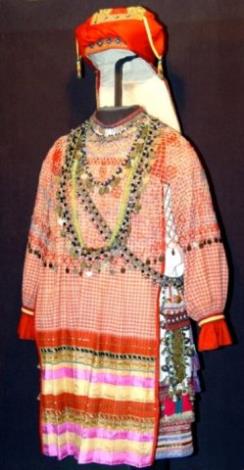 Костюм молодой женщины мокшанки. Ковылкинский район
Костюм молодой женщины мокшанки. Зубово-Полянский район, РМ. 1930-е гг. ХХ вв
Костюм девушки эрзянки. Кочкуровский район, РМ. 30-е гг. ХХ
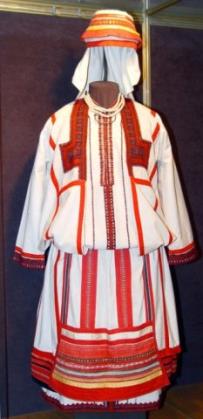 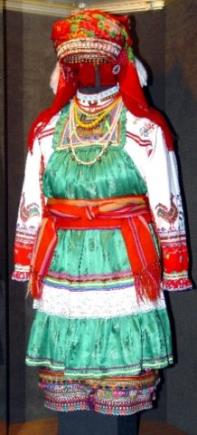 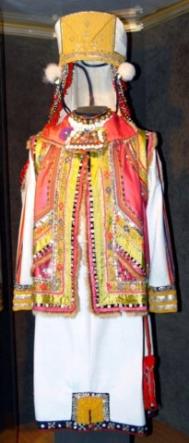 Костюм пожилой эрзянки. Кочкуровский район, РМ. 30-е гг. ХХ
Костюм молодой женщины мокшанки.
Костюм молодой женщины эрзянки. Теньгушевский район
Советское и современное отечественное искусство


В настоящее время в музее находится небольшое по количеству, но неизменно вызывающее интерес специалистов и зрителей, собрание советского и современного отечественного искусства (живопись и графика, скульптура, декоративно-прикладное искусство 1917 нач. XXI вв.)
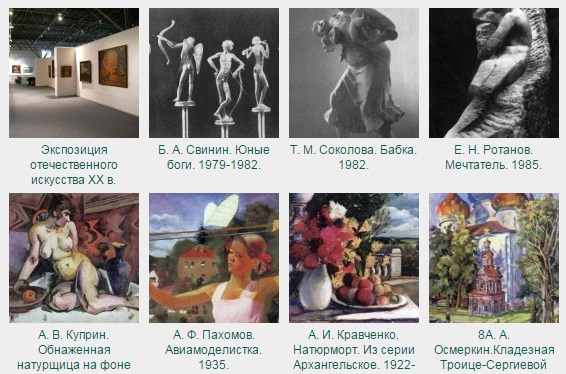 Искусство Мордовии


Возникший на национальной почве, МРМИИ имени С.Д.Эрьзи собрал и преумножает уникальную коллекцию произведений всех видов искусства художников Мордовии ХХ- начала XXI века: живописи, скульптуры, графики. В настоящее время число ее экспонатов превышает 4000.
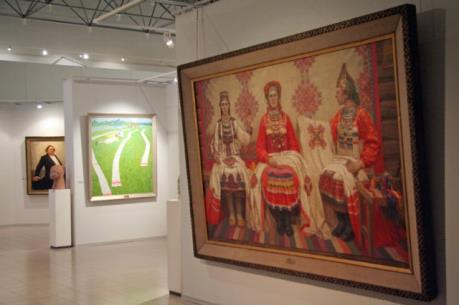 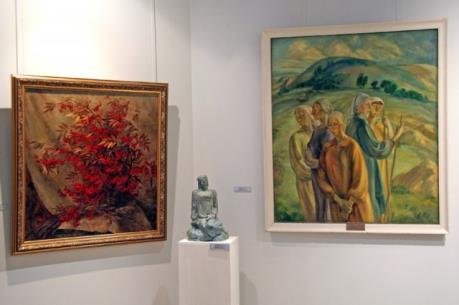 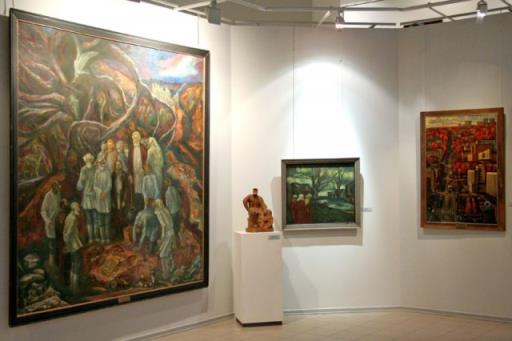 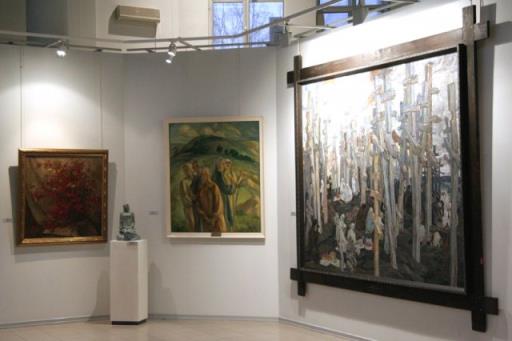